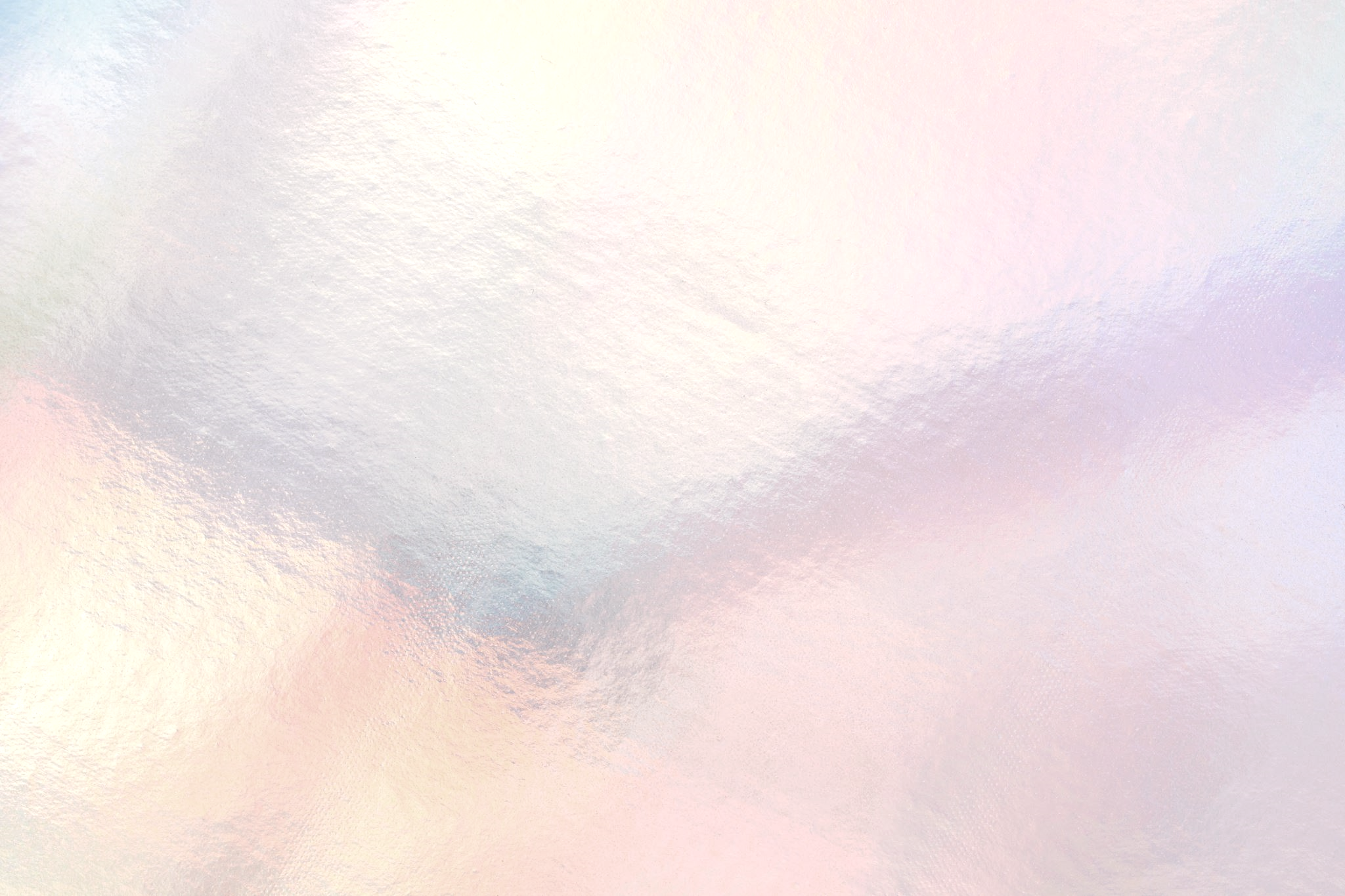 Sources of knowledge about remifentanil analgesia among women choosing remifentanil for pain relief at QEUH maternity unit.  N Hogan. QEUH, Glasgow
Introduction 
Remifentanil patient-controlled analgesia (PCA) is an established form of labour analgesia in our unit and its uptake has been increasing.  The aim of this study was to ascertain the primary source of knowledge for those who chose to use remifentanil PCA.  Some labouring women may have superior pre-existing knowledge linked to social or educational factors which may lead to inequalities in access to analgesia
Methods 
Between 21st June and 3rd September 2020 anaesthetists were asked to survey women when starting remifentanil PCA, asking:  “How did you know about remifentanil pain relief?” and “Who recommended remifentanil to you?” Responses were recorded free text.
Midwife (14)

Anaesthetists (9)

Prior knowledge (5)

Obstetricians (0)
Figure 1. Number of women & Source of knowledge
Results: 
 28 women were surveyed – 60% of those who used remifentanil PCA during this period
 5 women had prior knowledge (e.g. from friends or previous use) 
 9 women were recommended remifentanil by an anaesthetist (2 antenatally; 4 of these 9 had a contraindication to regional anaesthesia (RA) )
 14 were recommended remifentanil by their labour suite midwife
 No women reported learning about remifentanil PCA from their community midwife, from an NHS antenatal class, or from an obstetrician.
Discussion 
Remifentanil PCA satisfaction among labouring women is high and it is useful where RA is contraindicated.  Rapid metabolism means adverse effects are transient and neonatal sedation is avoided.[1] Anaesthetists must gain informed consent for epidural analgesia which should include discussion of alternatives, especially where complication profiles differ and risks include e.g. PDPH and neurological injury.[2] Labour suite midwives should discuss all pain relief options prior to IM analgesia as a contraindication to remifentanil PCA is IM opioid within 4 hours.
These results are reassuring, showing midwives are presenting the remifentanil option. Our ‘Anaesthetic Topics for Midwives’ course has improved midwife confidence in promoting and managing remifentanil PCA. There is scope to improve the information provided antenatally to help minimise inequalities in access to all analgesic options. Knowledge among obstetricians and community midwives could be investigated.
Remifentanil case numbers rose from 1st- 3rd quarter 2020:
January-March = 37
April-June = 49
July-September = 54
References 
Weibel S, Jelting Y, Afshari A, Pace NL, Eberhart LHJ, Jokinen J, Artmann T, Kranke P. Patient‐ controlled analgesia with remifentanil versus alternative parenteral methods for pain management in labour. Cochrane Database of Systematic Reviews. 2017; Issue 4 
2. Gordon-Williams R, Searle R. Best Practice in the Management of Epidural Analgesia in the Hospital Setting. The Faculty of Pain Medicine of the Royal College of Anaesthetists Best Practice Guideline. August 2020.